I QIU CAN 2!CAN WE ACGME?
Thomas F. Koonce, MD, MPH
Associate Professor, Department of Family Medicine
UNC School of Medicine
GRATITUDE
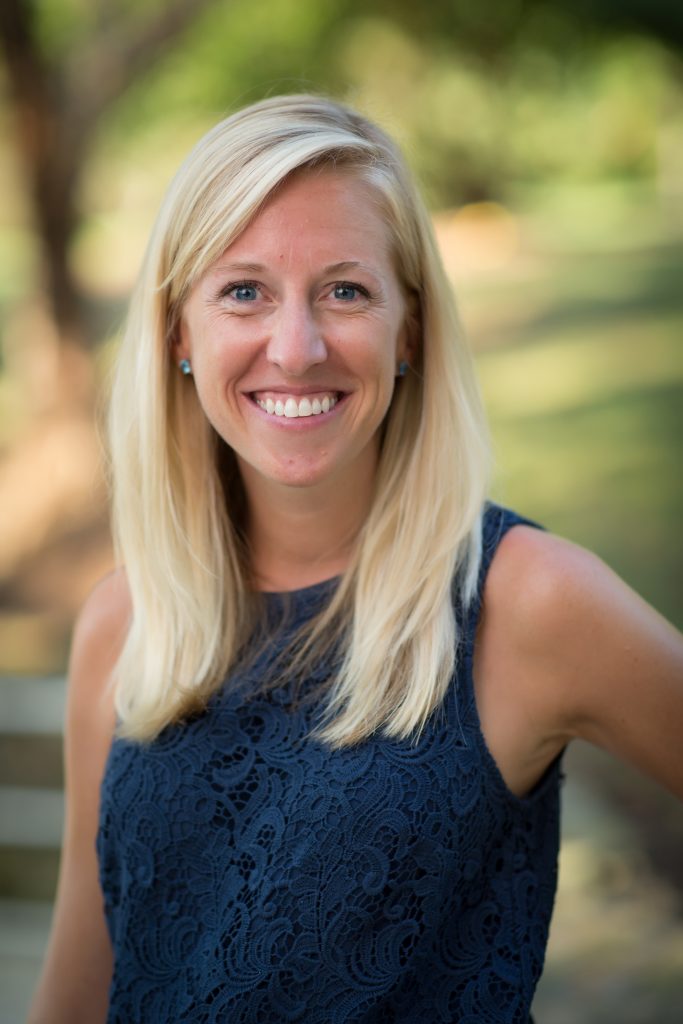 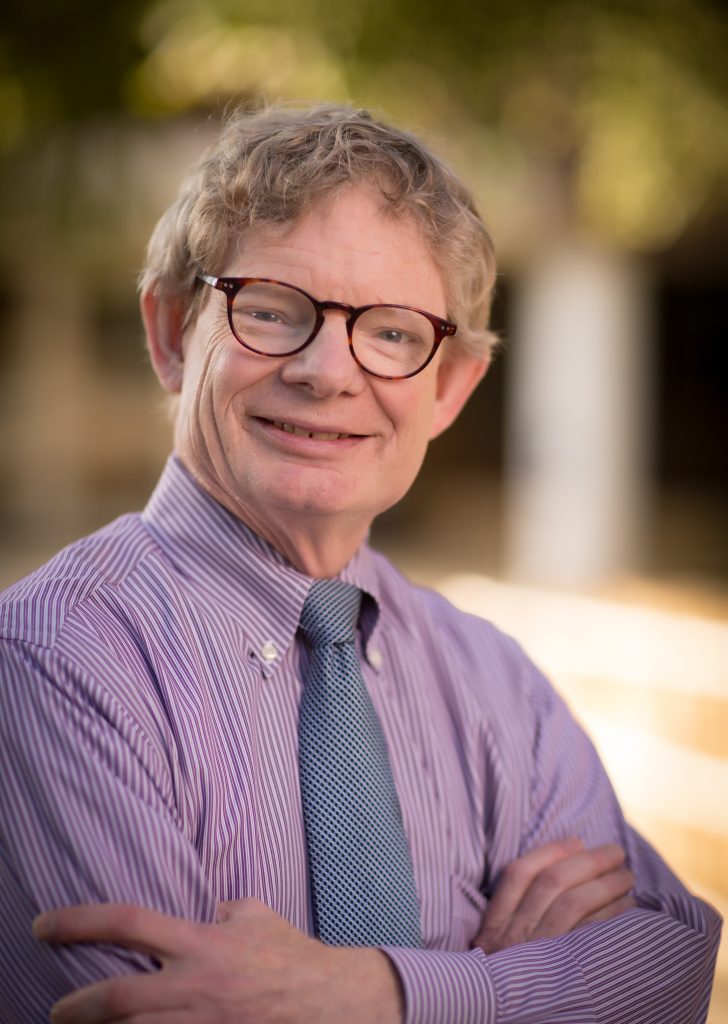 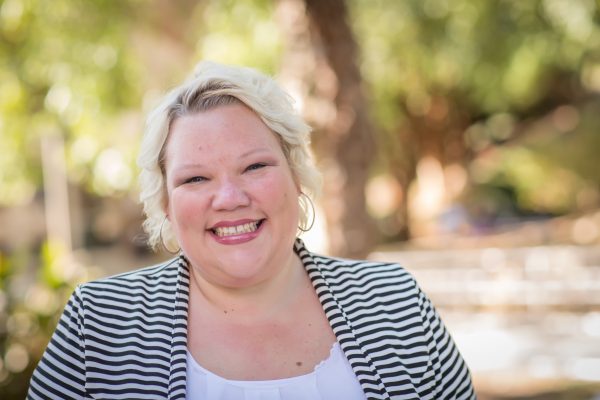 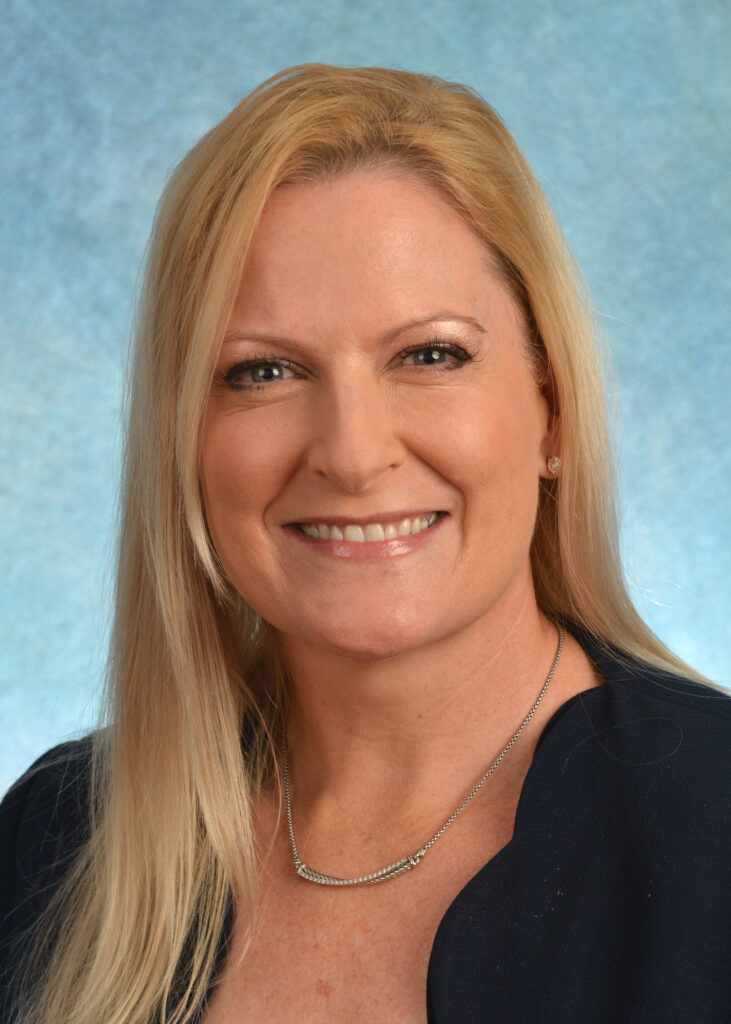 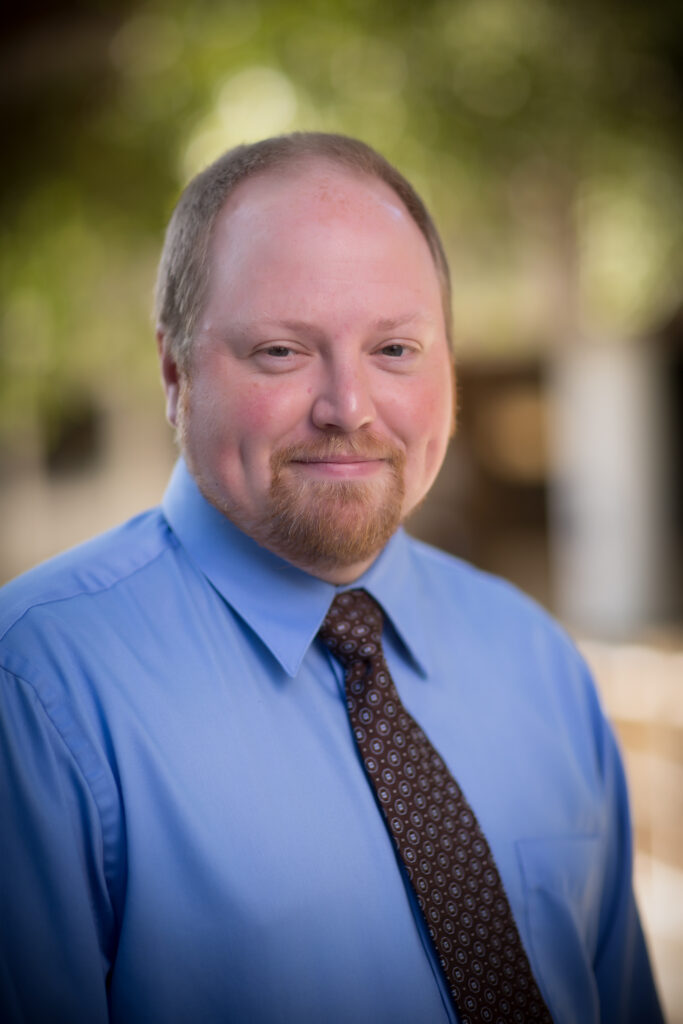 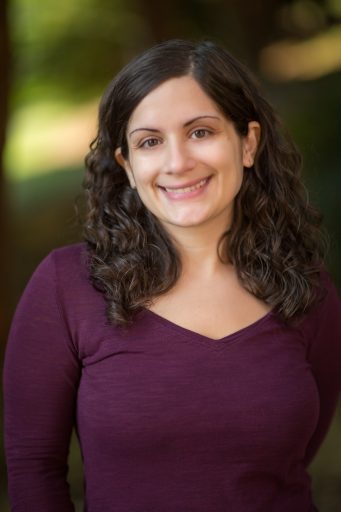 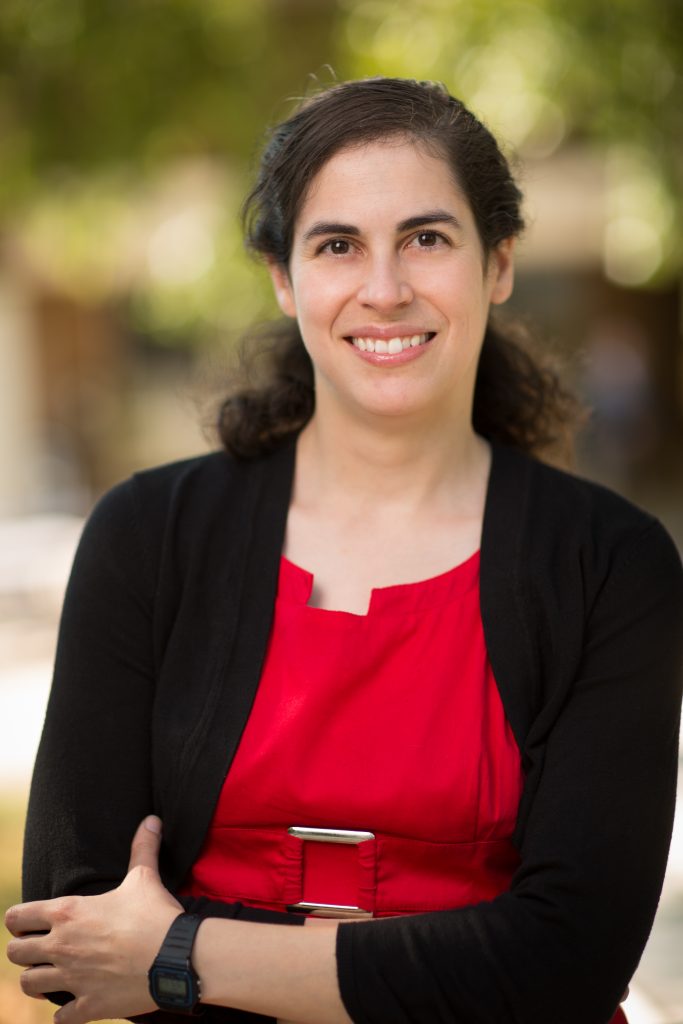 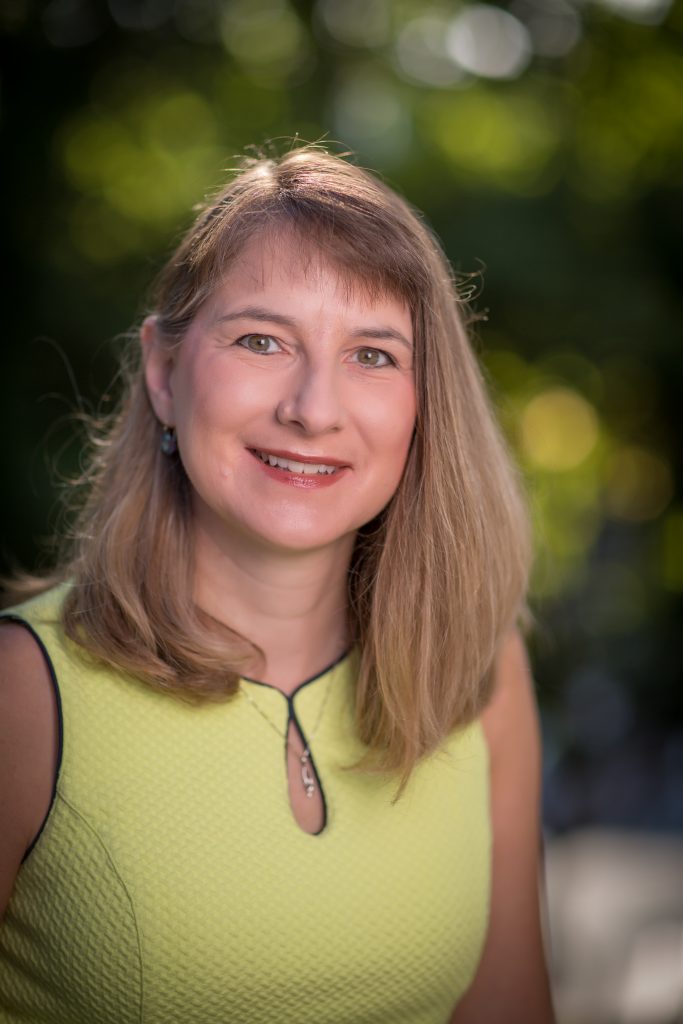 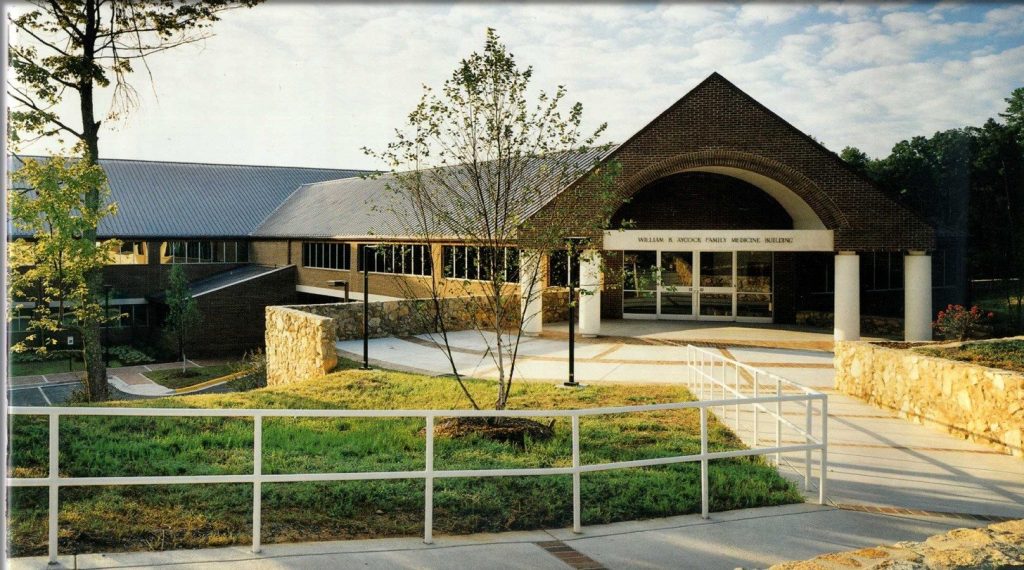 WHY ME?
THE ASK
By the end of our time together, I hope we will:
Know how we implemented a successful QI curriculum in our residency.
Be able to apply lessons learned from our QI journey to address new ACGME requirements. 
Leave with specific ideas to address potential ACGME changes.
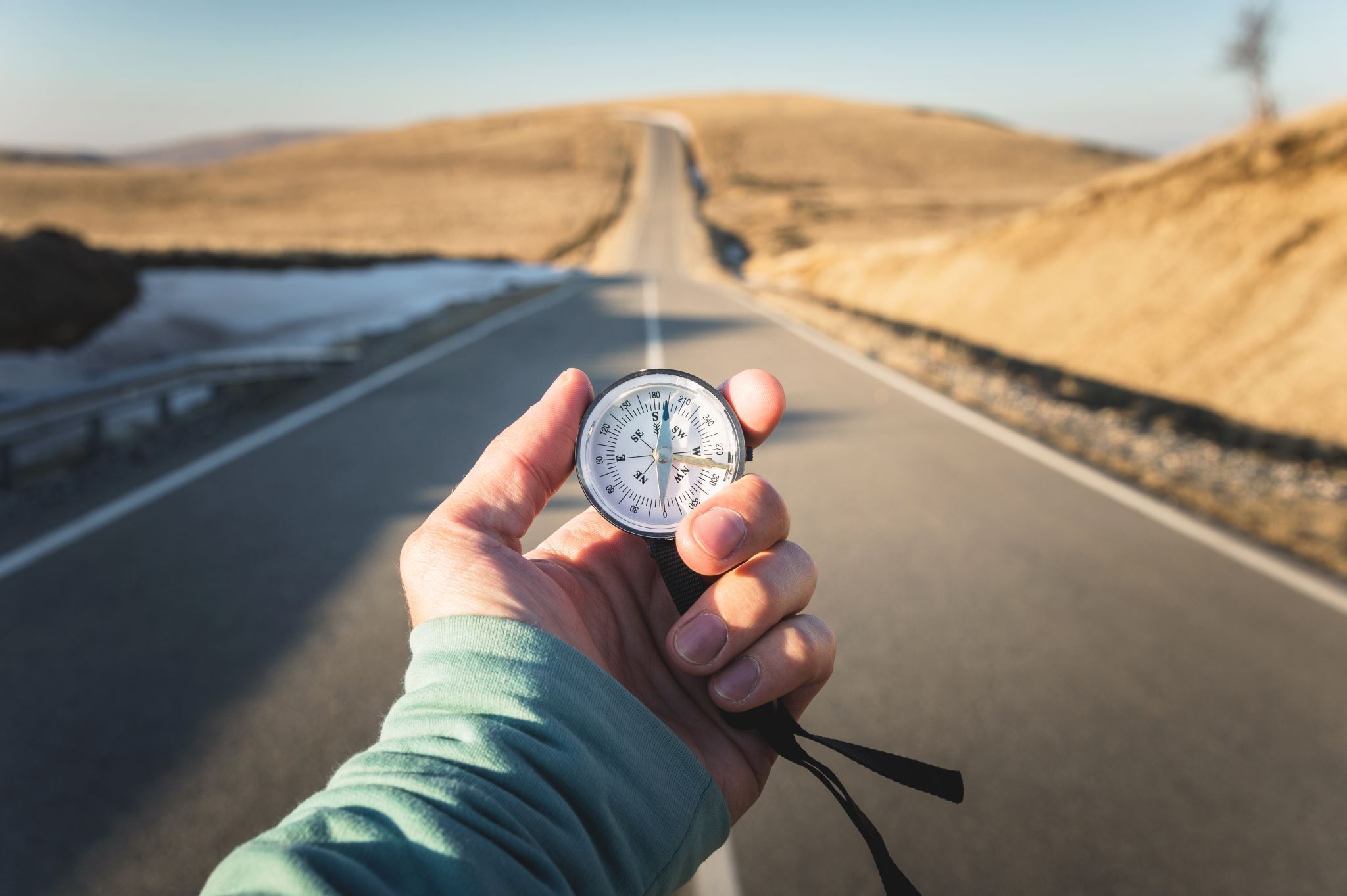 QUALITY IMPROVEMENT JOURNEY
Physical Environment
Quality Improvement Infrastructure
Quality Improvement Education
Physical Environment
Quality Improvement Infrastructure
Quality Improvement Education
Plus 18 months of renovation
Robust QI infrastructure
Standard work 
Data
Culture
Meaningful, consistent  improvements in key metrics
Quality
Access
Patient Satisfaction
Rigorous student, resident, and fellow participation
Engagement
Confidence
Scholarly activity
Leadership in local, regional & national improvement collaboratives.
PCIC
I3
Faculty Development Fellowship
Quality ImprovementCurrent State
For any QI educational intervention to succeed, ongoing quality improvement work must be an integral part of your cultureAny successful QI educational intervention will be experientialAny successful QI educational intervention will involve real efforts to improve patient care and will result in real practice change
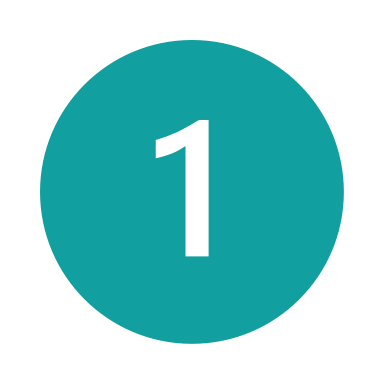 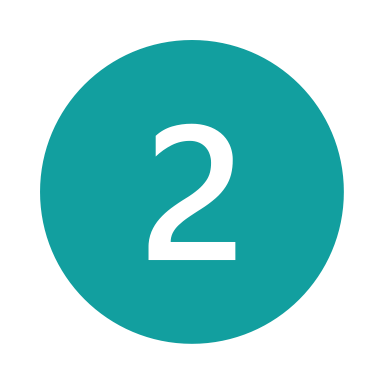 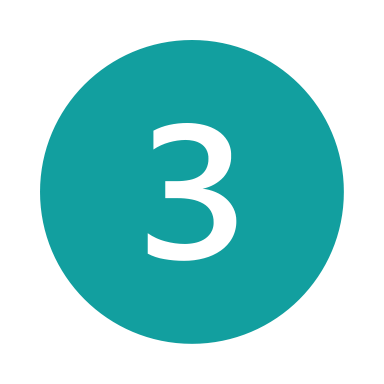 For any QI educational intervention to succeed, ongoing quality improvement work must be an integral part of your culture
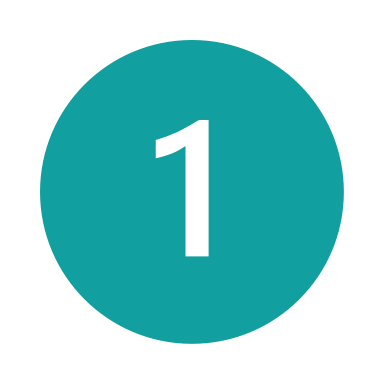 Monthly
	Quality and Safety Improvement Conference (M&M)
	Talking about Quality Improvement
	I3 Collaborative Webinars
	All-FMC (clinic wide staff meeting)
	Team Meetings
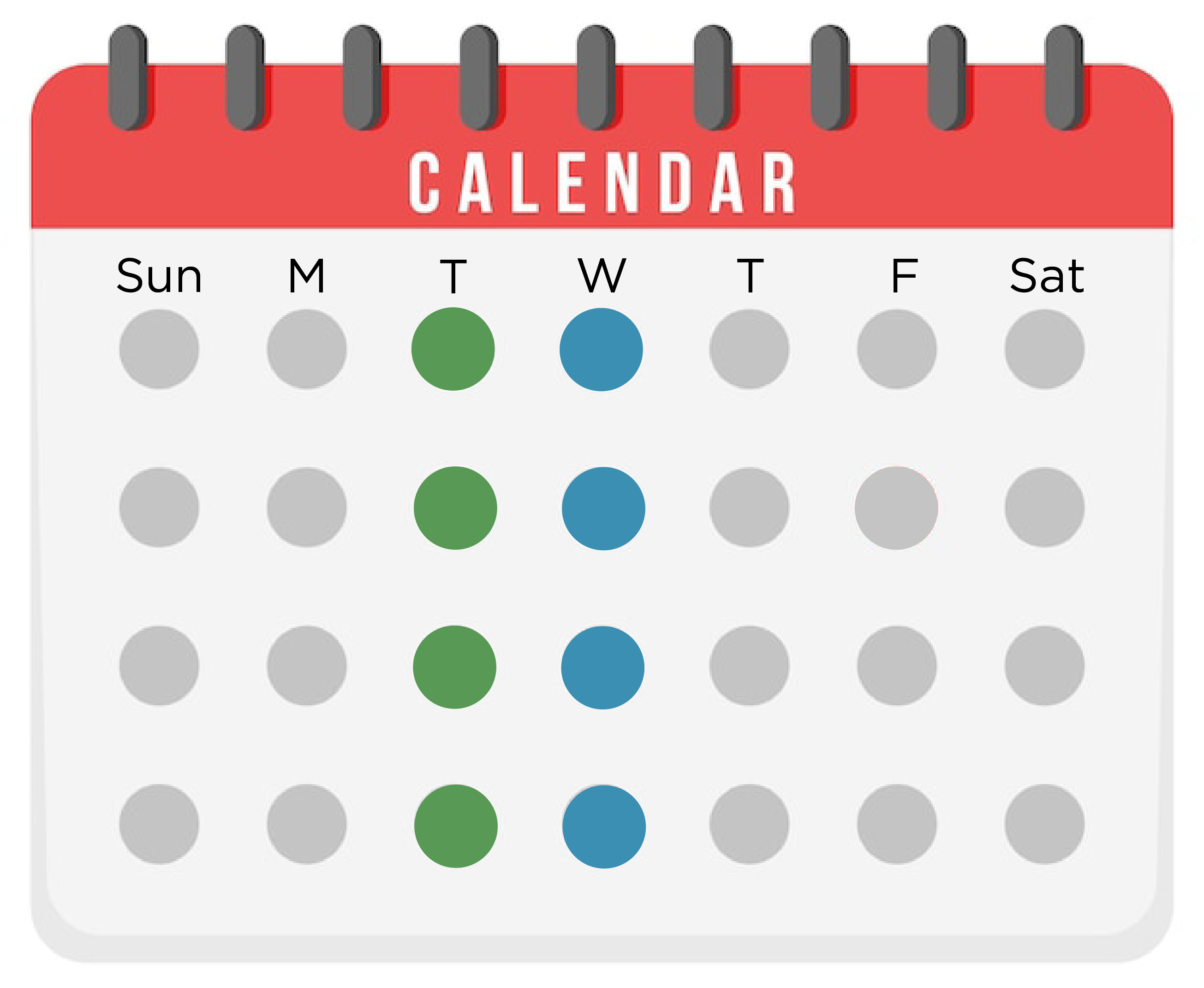 Weekly 
	Clinical Systems Improvement
For any QI educational intervention to succeed, ongoing quality improvement work must be an integral part of your culture
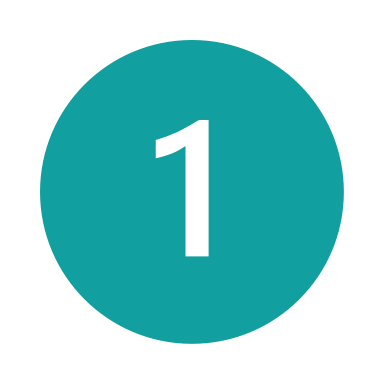 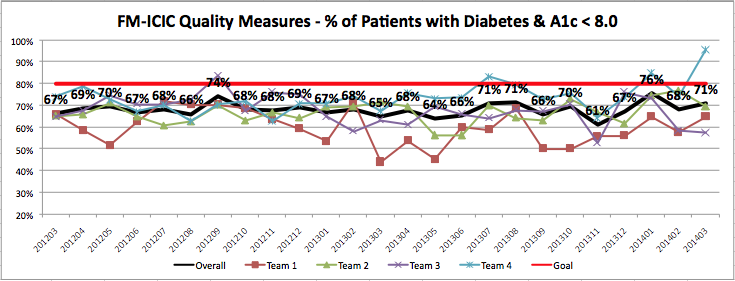 For any QI educational intervention to succeed, ongoing quality improvement work must be an integral part of your culture
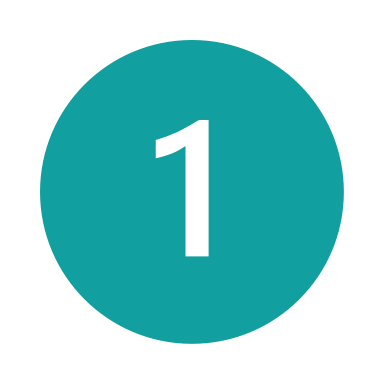 Do not start by designing an educational intervention.  Instead, begin by designing, implementing, and sustaining meaningful QI in your practice.  Then involve your residents in that work.
Any successful QI educational intervention will be experiential
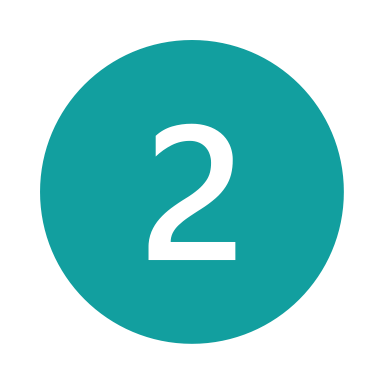 R1	6-week Self-Change Project
R2	Multiple Rapid-Cycle Small Tests of Change
R3	Year-Long Quality Improvement project
Any successful QI educational intervention will involve real efforts to improve patient care and will result in real practice change
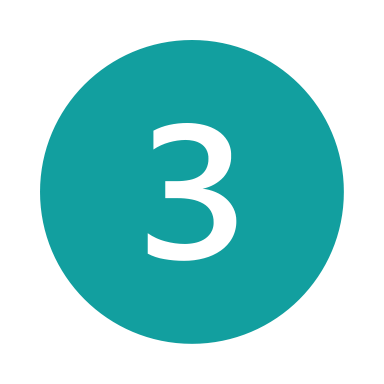 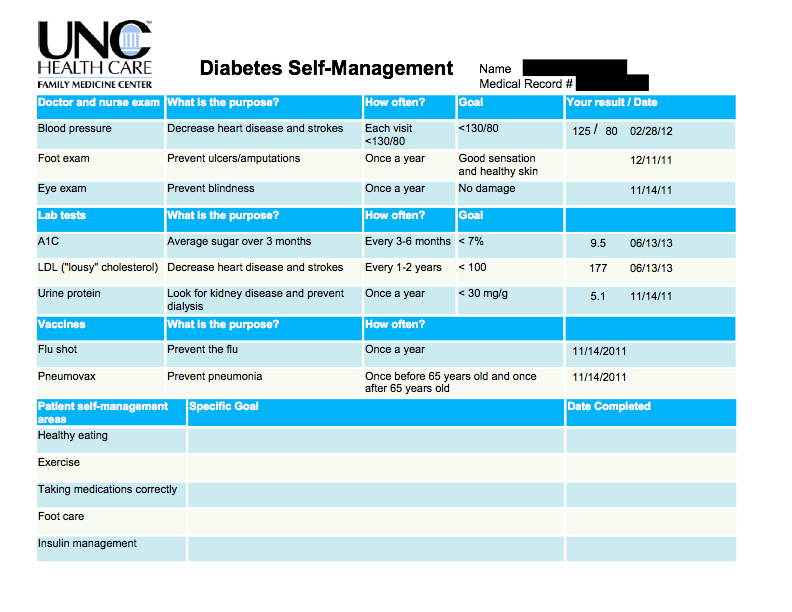 “…the core idea of enabling the practice to drive the curriculum is that residency clinical practices should be exemplars, modeling outstanding care across the continuum, constantly improving and making a difference in communities.”
THE PRACTICE 
IS THE CURRICULUM
Do not start by designing an educational intervention.  Instead, begin by designing, implementing, and sustaining meaningful QI in your practice.  Then involve your residents in that work.
MAJOR revisions
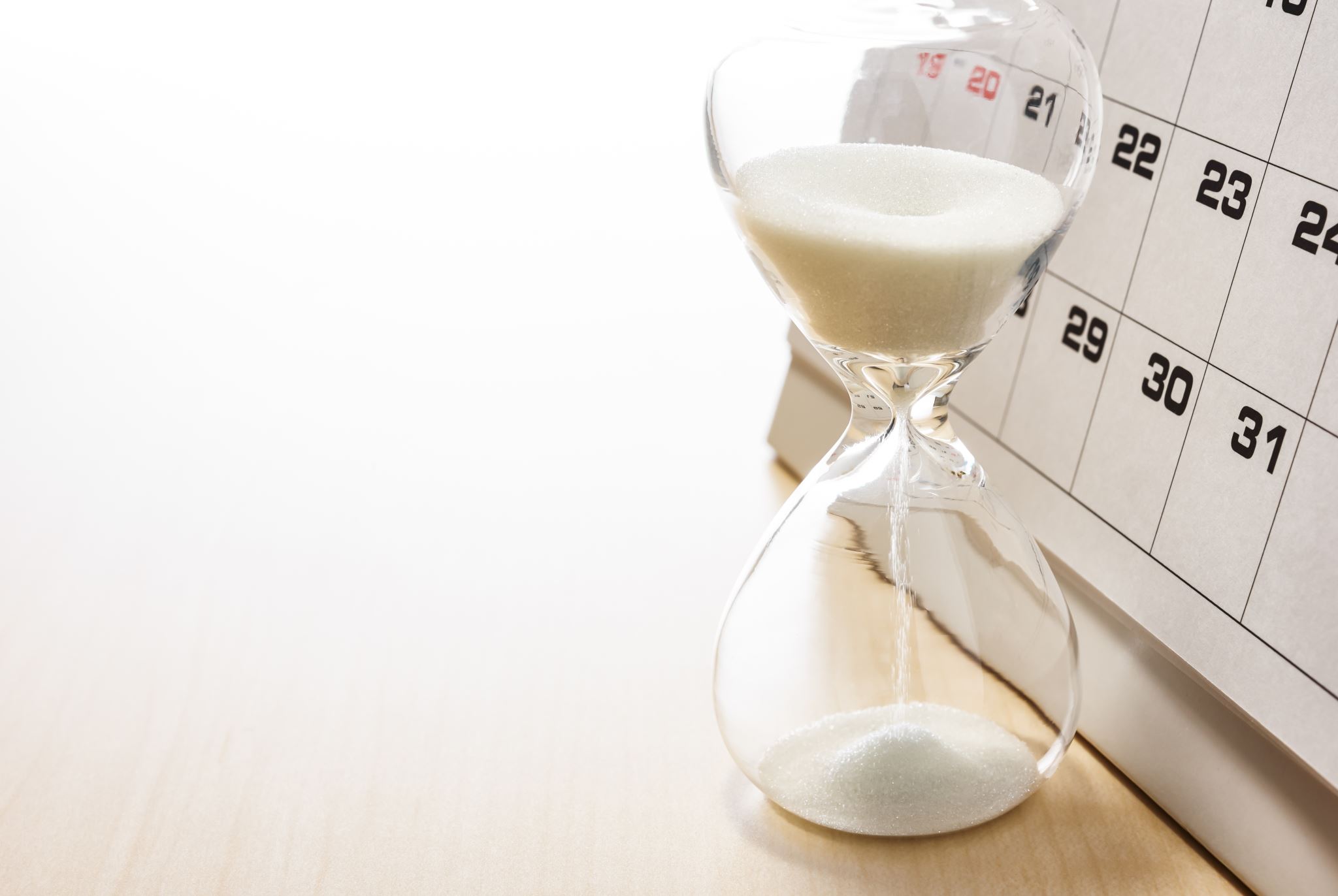 Access and Panel Management
ACCESS AND PANEL MANAGEMENT
Residents must be primarily responsible for a panel of continuity patients, integrating each patient’s care across all settings…
	Each resident’s panel of continuity patients must be of sufficient size and diversity to 	ensure adequate education, as well as patient access and continuity of care.
		•Panels must include a minimum of 10 percent pediatric patients. 
		•Panels must include a minimum of 10 percent older adult patients. 
		•Panel size and composition for each resident must be regularly assessed and 		 rebalanced as needed.
		•Any gaps in the diversity of a resident’s panel (e.g., demographic and medical 		 conditions) should be addressed.
Access and Panel Management Journey
Mutually agreed upon key definitions & values
Talented team members
Individual and Collective Commitment
Methodical annual (but constantly monitored) process
Mutually agreed upon key definitions & values
Commitment to Continuity
Attribution
Rotation Schedules
Clinical Projections
Panel Size
Talented team members
Dedicated process leader
Influential team member
EMR capacity
Data extraction and management capability
Individual and Collective Commitment
Consistent Focus
“Glue Stick”
“Rubber Ducky”
High resident buy-in
Focus on continuity and access at scheduling
Point-of-Care attention to attribution
Methodical annual process
Robust standard work
Two-phase review
Thoughtful panel distribution each spring
Regular monitoring of panel size
Talented team members
Individual and Collective Commitment
Methodical annual process
Mutually agreed upon key definitions & values
How does this apply to proposed ACGME changes regarding panel management and targets?
We Already Balance:
Age
Gender
Diagnosis
Preferred Language
SDOH
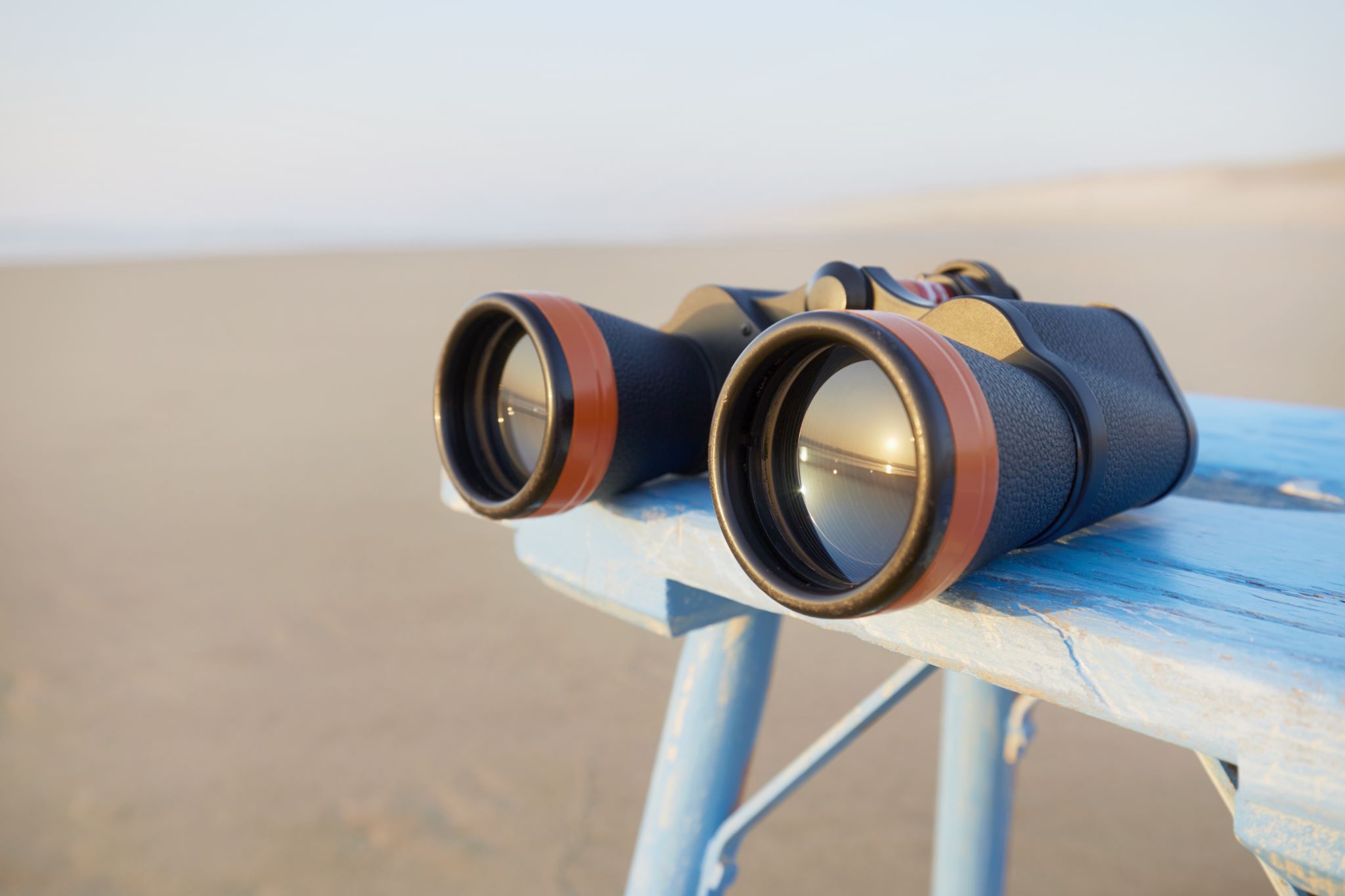 Direct Observation and Competency Based Assessment
To optimize CBME, residencies will need to develop learning environments in which residents cocreate their education, reviewing assessments frequently with clinical mentors. This, in turn, will require systems for capturing observations in real time and collating assessments for residents, faculty mentors and the clinical competency committee.
Direct Observation and CBME Journey
Broad Understanding of Milestones
Critical Analysis of Existing Assessments
Thoughtful Data Collection
Clinical Competency Committee
Broad Understanding of Milestones
Deep dive into milestones
Resident education sessions
Faculty training
Critical Analysis of Existing Assessments
Recognized limits of end of rotation evaluations
Competency based assessment forms
Mechanism to capture real time direct observations and associate them with milestones
Real culture of direct observation and feedback
Thoughtful Data Collection
Faculty pre-meeting
Resident self-evaluation
Advisor interprets and collates information
End of rotation evaluations
M3 observations 
Advisor estimates milestone achievement prior to CCC
Clinical Competency Committee
Effective – direct observation data largely determines milestone
Efficient – all 42 residents in roughly 2 hours
Continues QI of process
Critical Analysis of Existing Assessments
Thoughtful Data Collection
Clinical Competency Committee
Broad Understanding of Milestones
How does this apply to proposed ACGME changes regarding master adaptive learning?
To optimize CBME, residencies will need to develop learning environments in which residents cocreate their education, reviewing assessments frequently with clinical mentors. This, in turn, will require systems for capturing observations in real time and collating assessments for residents, faculty mentors and the clinical competency committee.
Make your practice a QI exemplar.  Involve your residents in that work.  The practice is the curriculum!Solve for continuity.  Capture direct observations in real time.
BUT WAIT
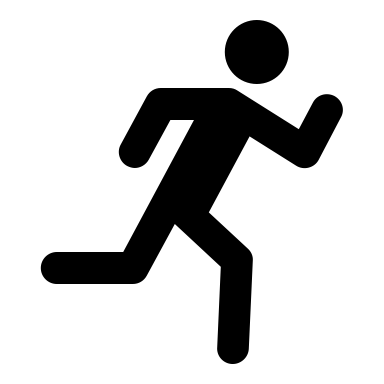 [Speaker Notes: 41-44 make it visually appealing]
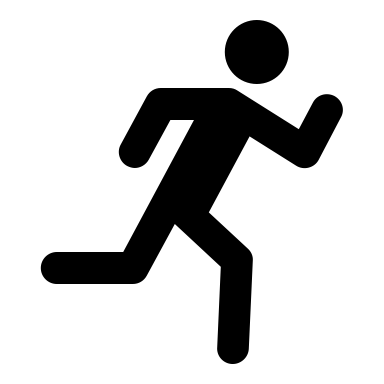 Jury Duty
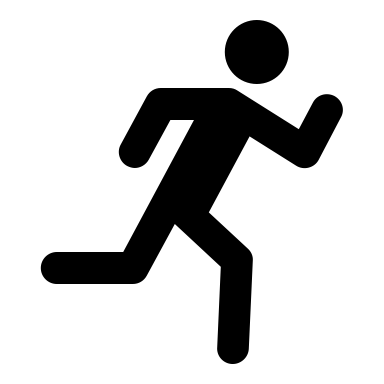 Jury Duty
COVID
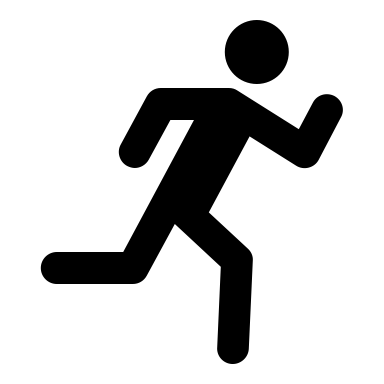 Jury Duty
COVID
MS1’s and Interns arrive
[Speaker Notes: Build upon new information]
MS1’s and Interns arrive
COVID
Jury Duty
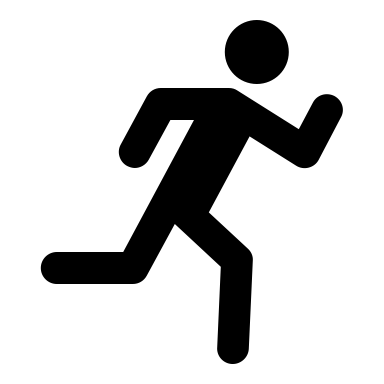 Staffing Shortages
MS1’s and Interns arrive
COVID
Jury Duty
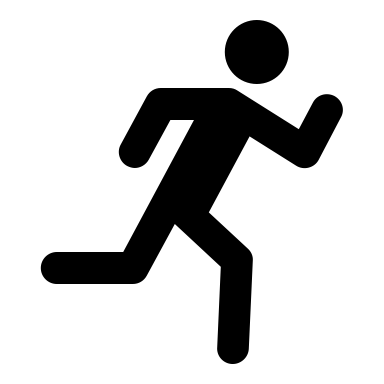 CRA’s
Staffing Shortages
MS1’s and Interns arrive
COVID
Jury Duty
Provider Shortages
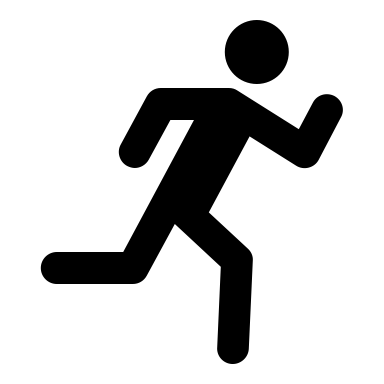 CRA’s
Staffing Shortages
A Model for Collective Impact
STFM
Thank You